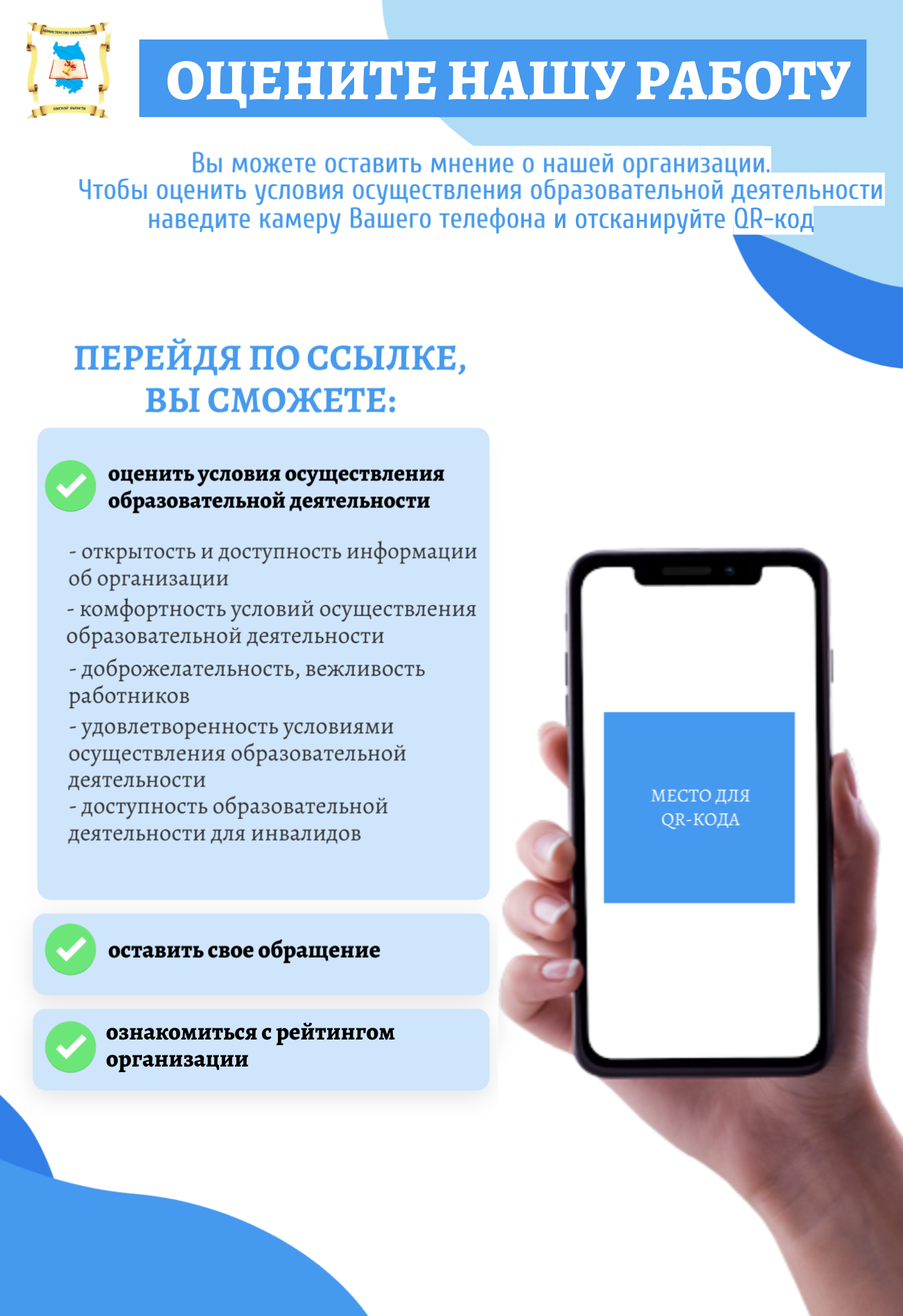 МЕСТО ДЛЯ QR-КОДА
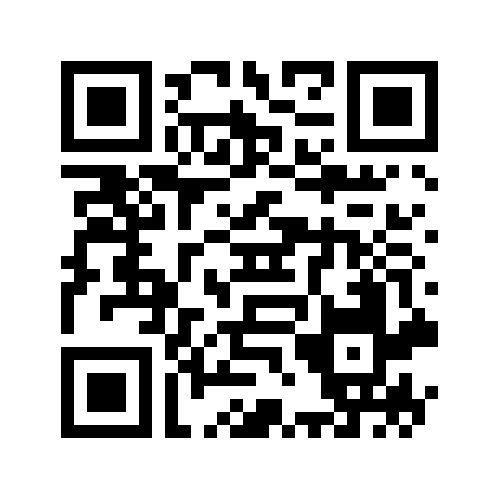 МЕСТО ДЛЯ R-КОДА